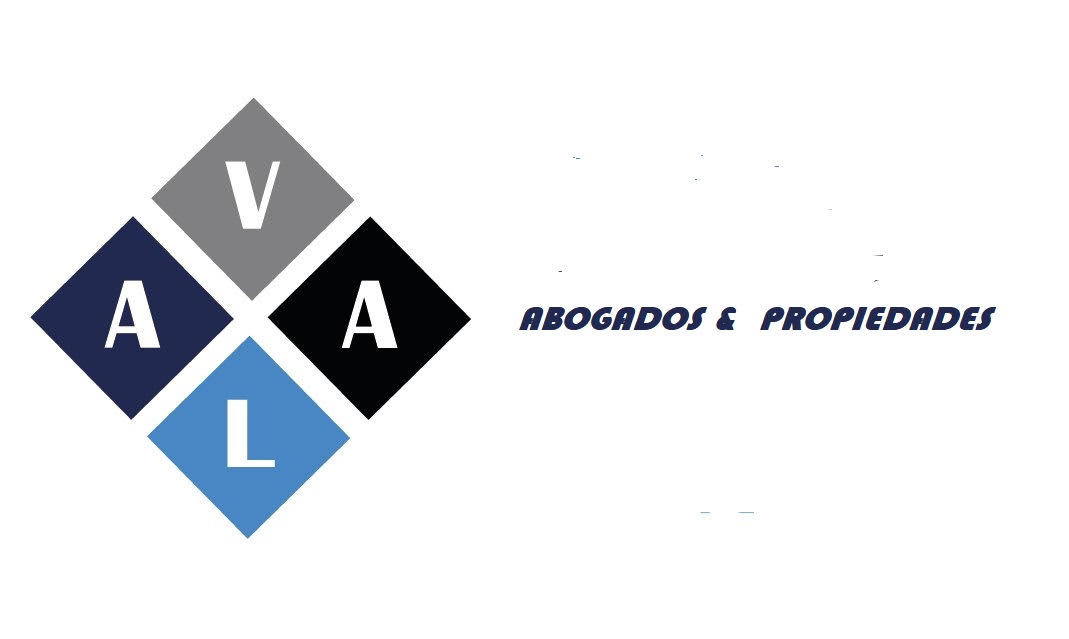 NUESTROS CLIENTES
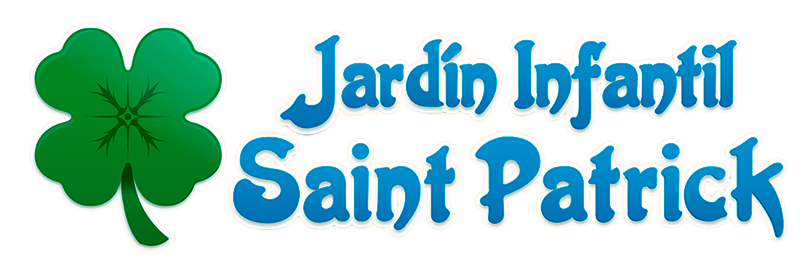 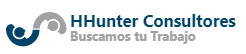